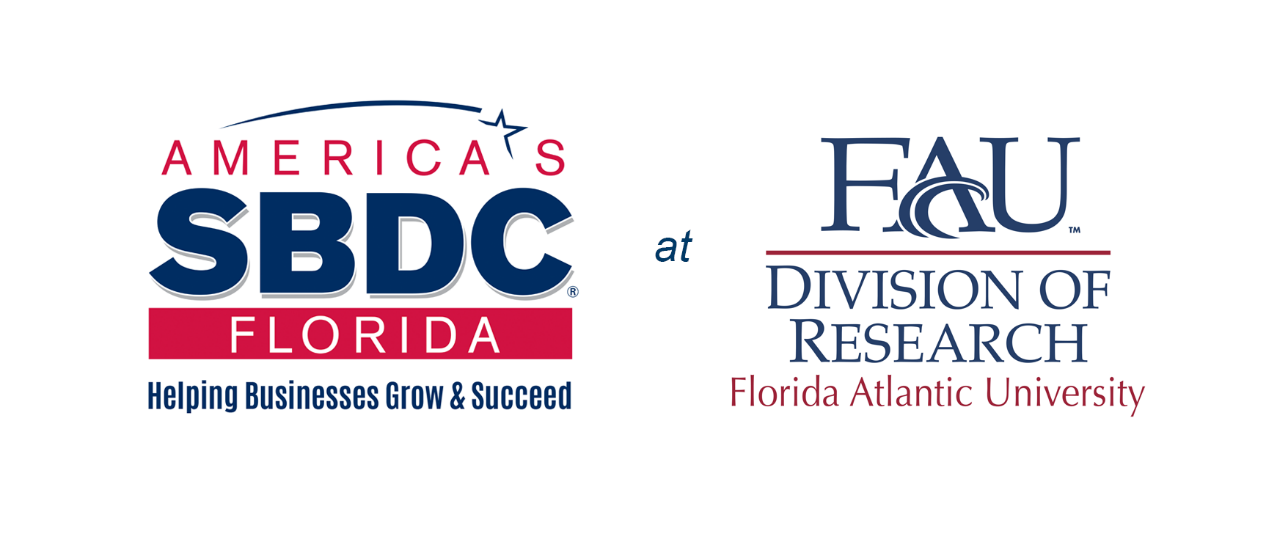 Presented by
Rafael Cruz 
Assistant Director, Florida SBDC at FAU
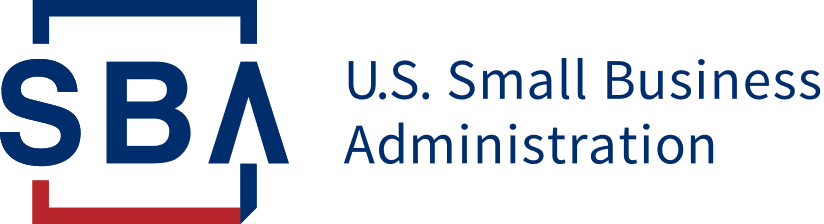 The SBDC network is funded in part through a cooperative agreement with the U.S. Small Business Administration.
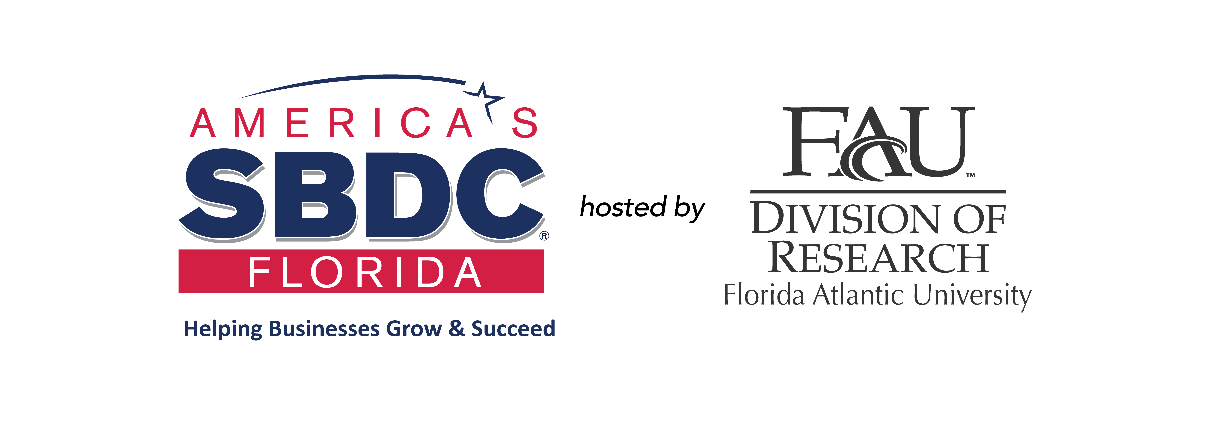 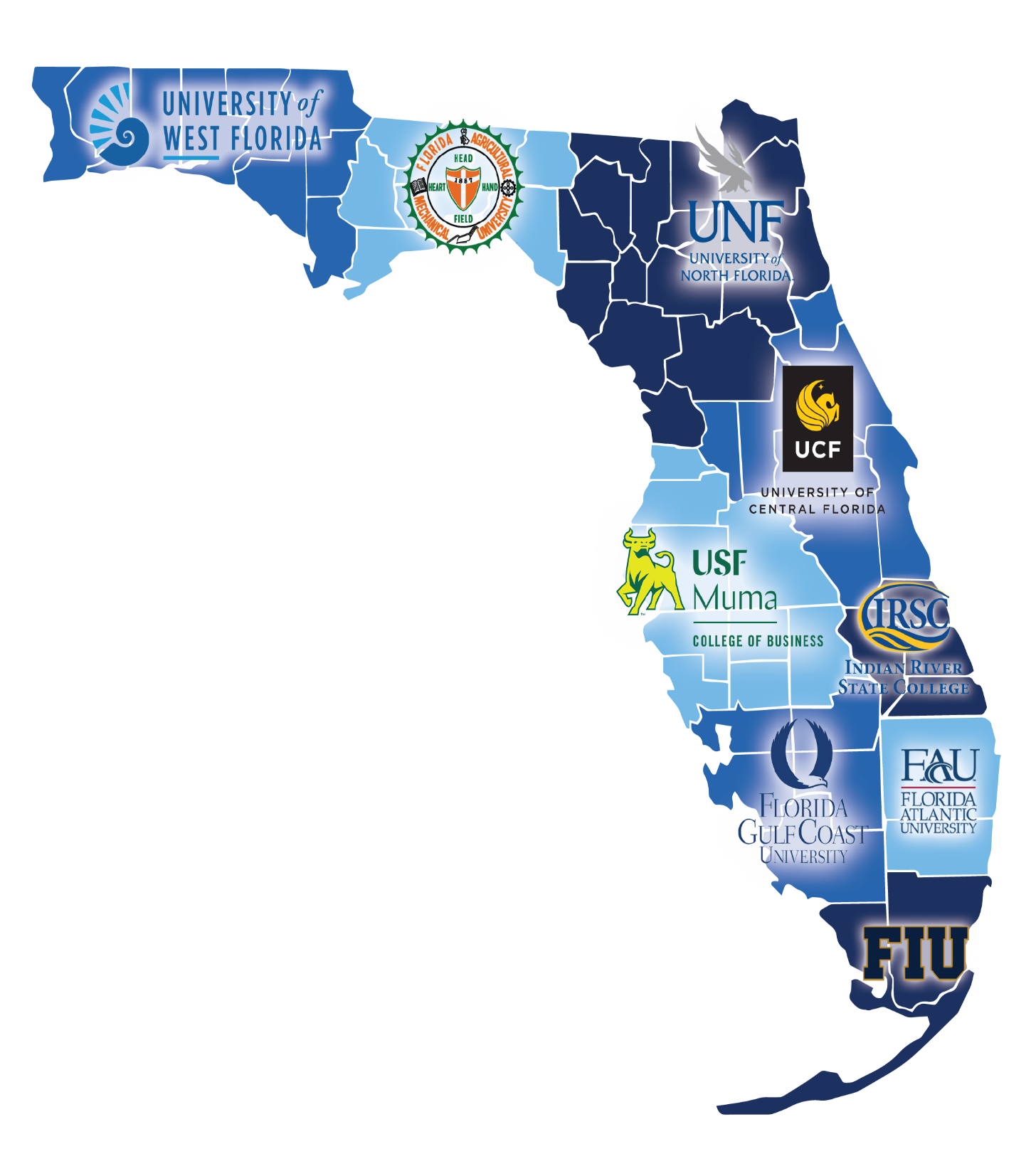 Who Are We
State Designated as Florida’s Principal Provider of Small Business Assistance [288.001, Fla. Stat.]
Network of PARTNERS
SBA, DLA, State of Florida, State Universities and Colleges
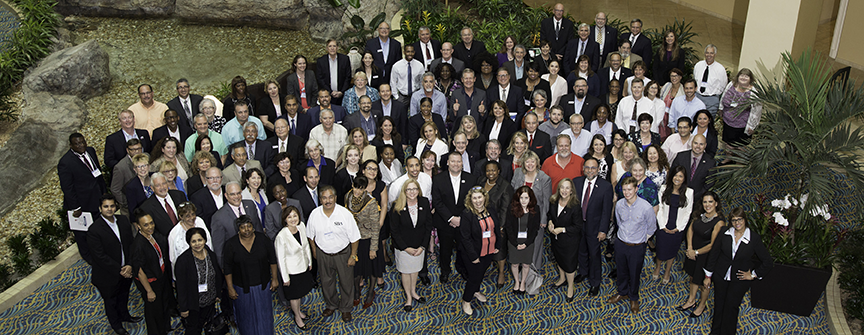 Florida SBDC Workforce
Experienced Professionals Thousands of years of business ownership experience
Certified and Credentialed Maintain professional licenses and certificates in professional areas of expertise
Community Based Live and work in the community they serve
Results-Driven Focus on business outcomes
Businesses We Serve
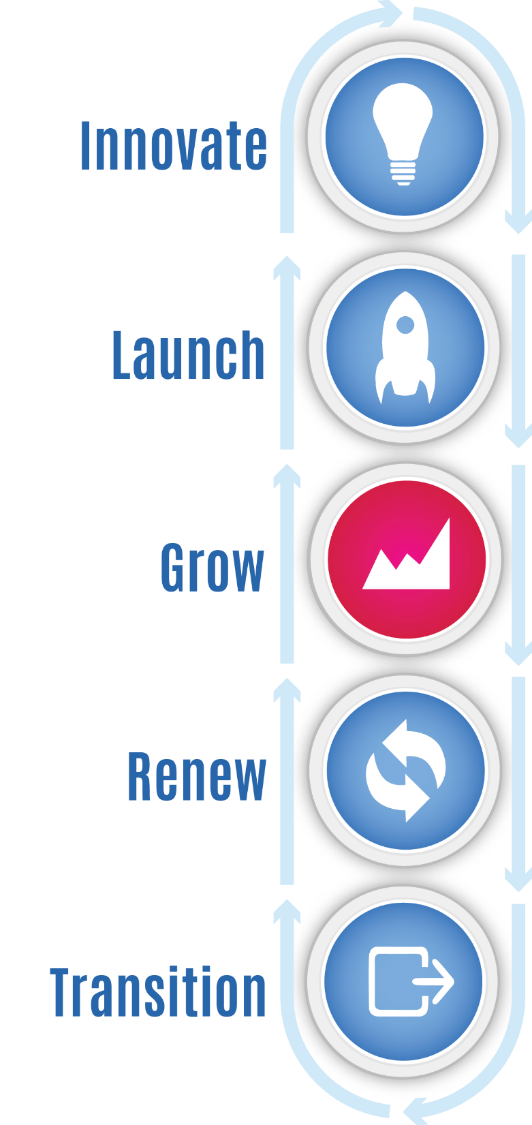 Pre-Venture 10% 
	Exploring business feasibility
Emerging 15%
In-business for less than 3 years with fewer than 3 employees
Established 75%
In-business for more than 3 years more than 3 employees
How We Serve Business Leaders
Professional Business Consulting 
Personalized, confidential and provided at no cost by experienced and credentialed consultants
Business & Management Training
Basics to advanced topics
Research, Data & Information 
Business information for better decision-making
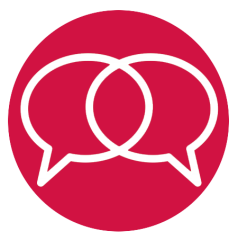 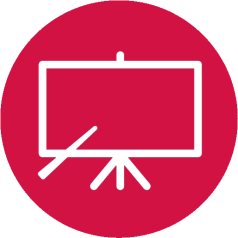 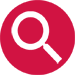 90 percent of businesses
fail for one of three reasons…

Lack of Knowledge
Lack of Experience
Lack of Capital
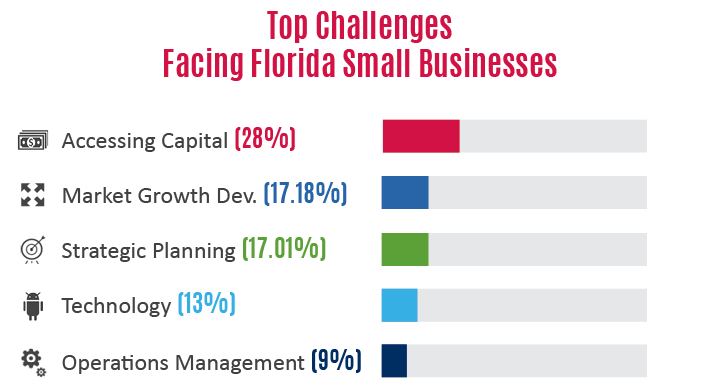 Top Challenges
Facing Florida Small Businesses
SPECIALIZED SERVICES
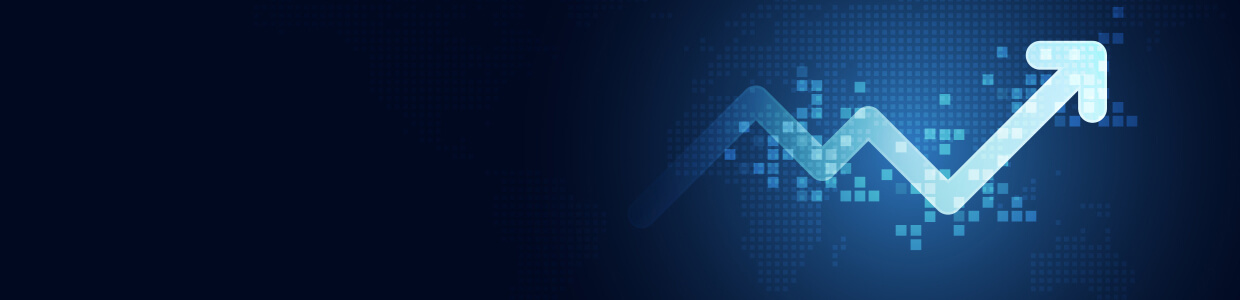 INTERNATIONAL TRADE
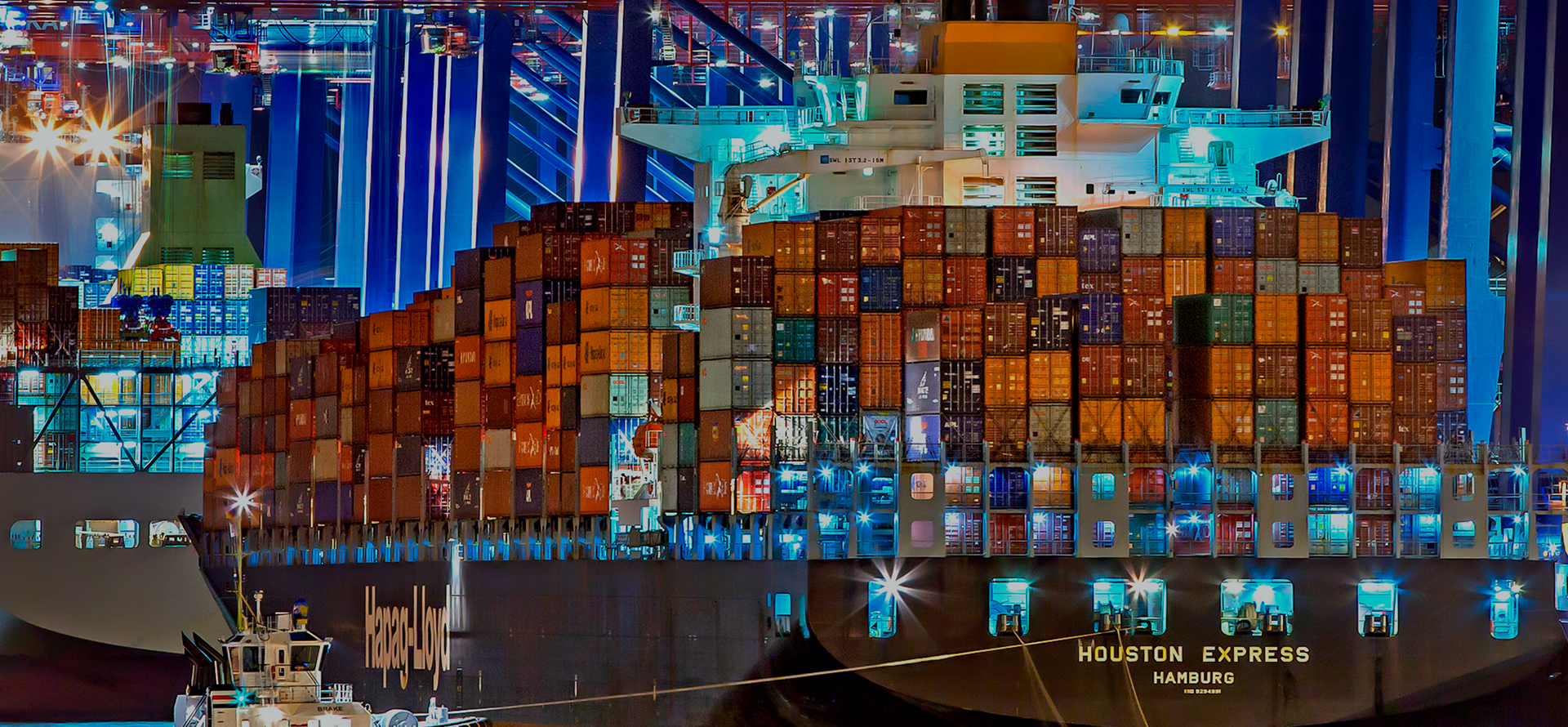 INTERNATIONAL TRADE
Services -
•	One-on-one consulting
•	Guidance on country requirements for products.
•	Guidance on Trade License requirements.
•	Access to Intl Trade resources.
•	Training events on International Trade topics
INTERNATIONAL TRADE
Export Marketing Plan Services 
Assists qualified new-to-export manufacturers and service providers with overseas growth strategies through the development of customized Export Marketing Plans. 

Provided in partnership with Enterprise Florida and the U.S. Commercial Services.

The Export Marketing Plan includes:
A thorough readiness assessment
Industry and market analysis with target market recommendations
A review of overseas trade opportunities
An action plan that may include trade mission participation.
BUSINESS RESILIENCY
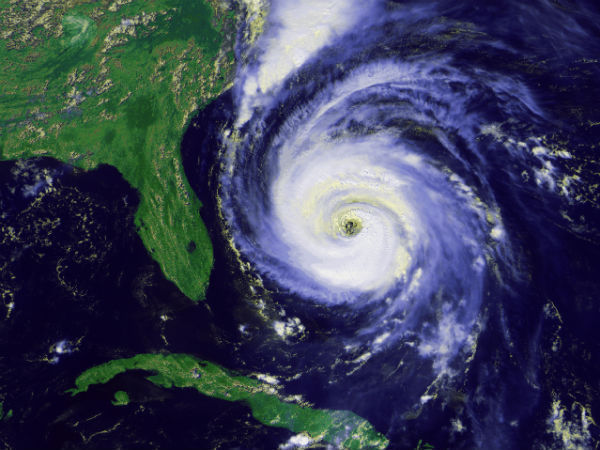 BUSINESS RESILIENCY / CONTINUATION
Services -
•	One-on-one consulting.
•	Guidance on resources.
•	Disaster Prep plan development.
•	Resiliency plan development.
•	Training events on Resiliency topics.
•	DISASTER LOAN ASSISTANCE – 
prepare a “Records to Go” file NOW.
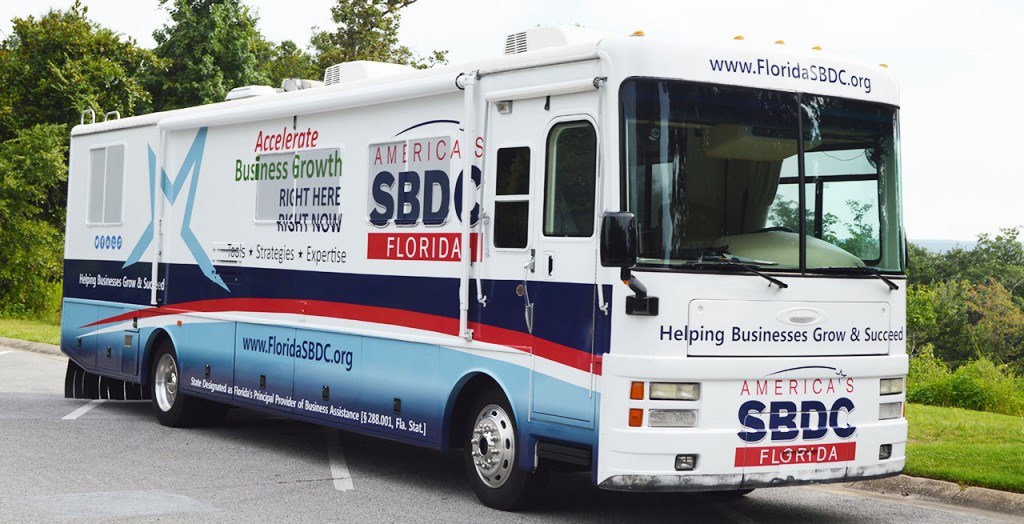 When disaster strikes, we are there to help businesses recover.
SBDC.FAU.EDU
GOVERNMENT CONTRACTING
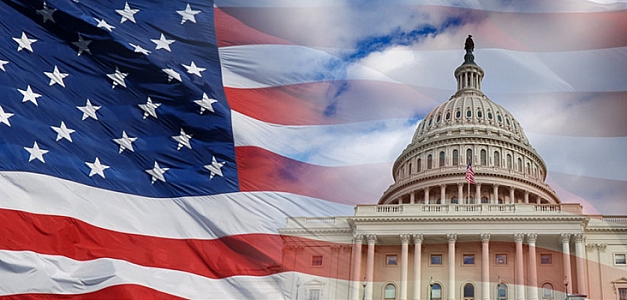 GOVERNMENT CONTRACTING
Services -
•	One-on-one consulting
•	Guidance on government procurement and contracting requirements.
•	Access to government procurement resources.
•	Training events on government procurement topics

Bid/Proposal Preparation
•	Solicitation/Bid analysis.
•	Review of GSA Schedule solicitations.
•	Identification of cost elements.
GOVERNMENT CONTRACTING
Help with Certifications
•	such as 8(a), Women-owned Small business, Hubzone and State certifications.
•	Assistance with the Veteran-Owned Small business verification program and other veteran initiatives.

Marketing
•	Identifying bid opportunities.
•	Information on government buying activities.
•	Potential subcontracting opportunities.
ACCESS to CAPITAL
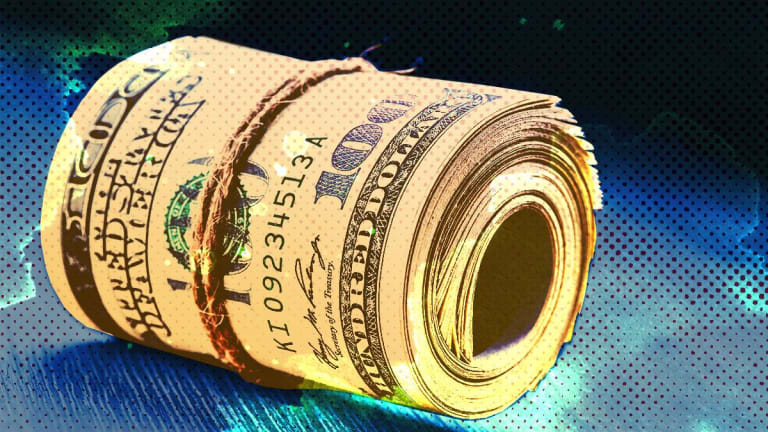 ACCESS to CAPITAL
Services -
•	One-on-one consulting
•	Business Plan development.
•	Guidance on loan requirements.
•	Loan Package development.
•	Sources of Capital Access.
•	Training on Capital Access topics.
Additional Core Services
Strategic Planning
Market Analysis
Business Plan Development
Financial Analysis
Start-up Assistance
Digital Marketing
Branding
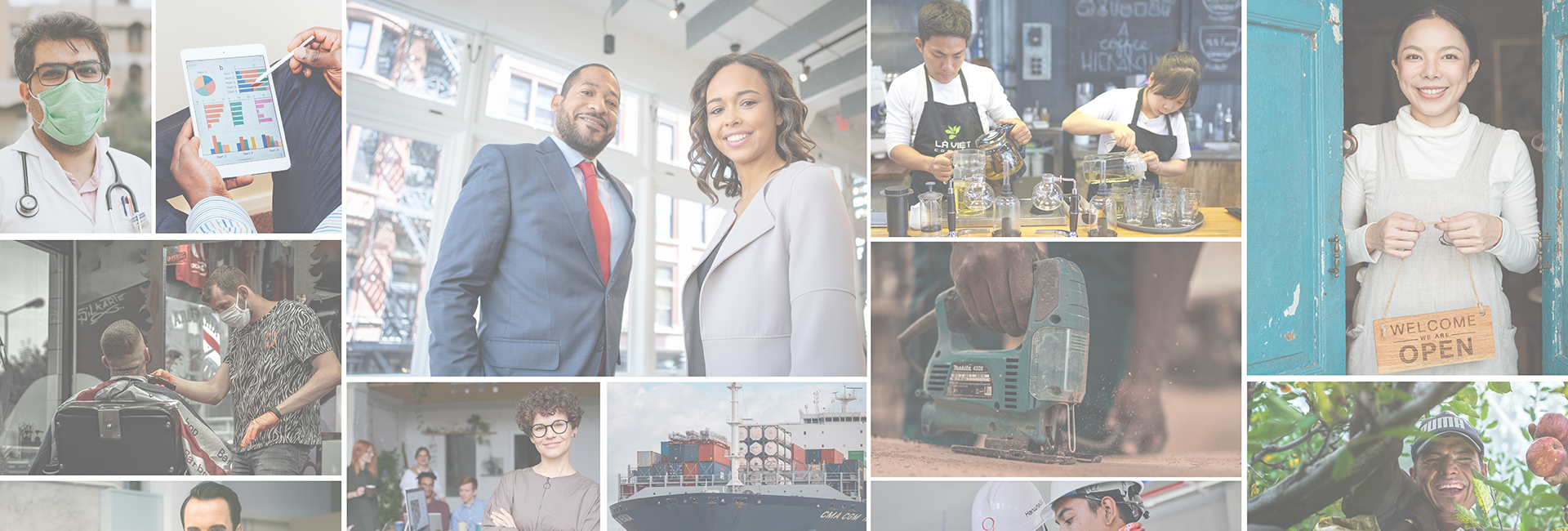 sbdc.fau.edu